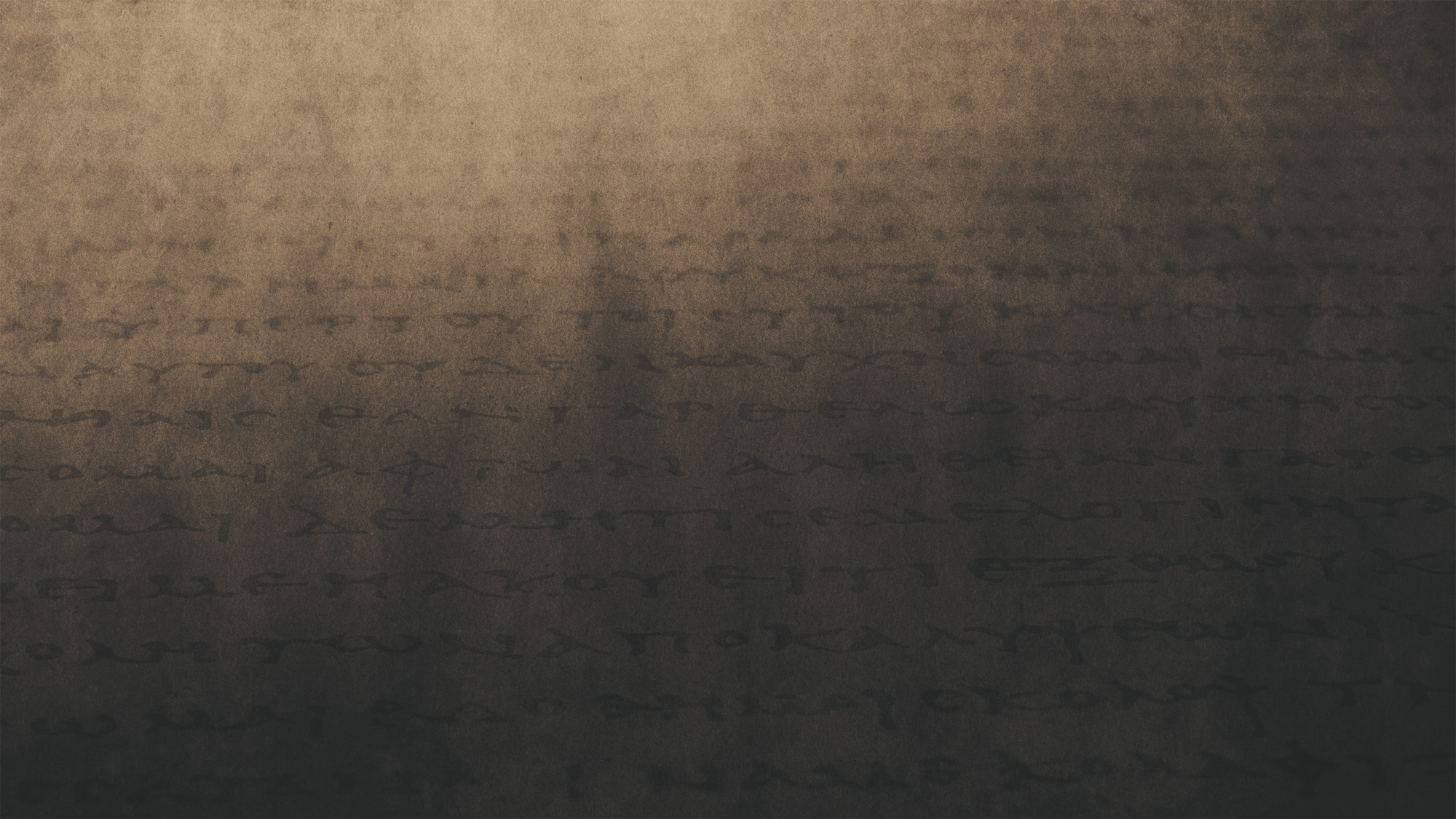 IF AN APOSTLE WROTE TO US…
SI UN APÓSTOL NOS ESCRIBIERA…
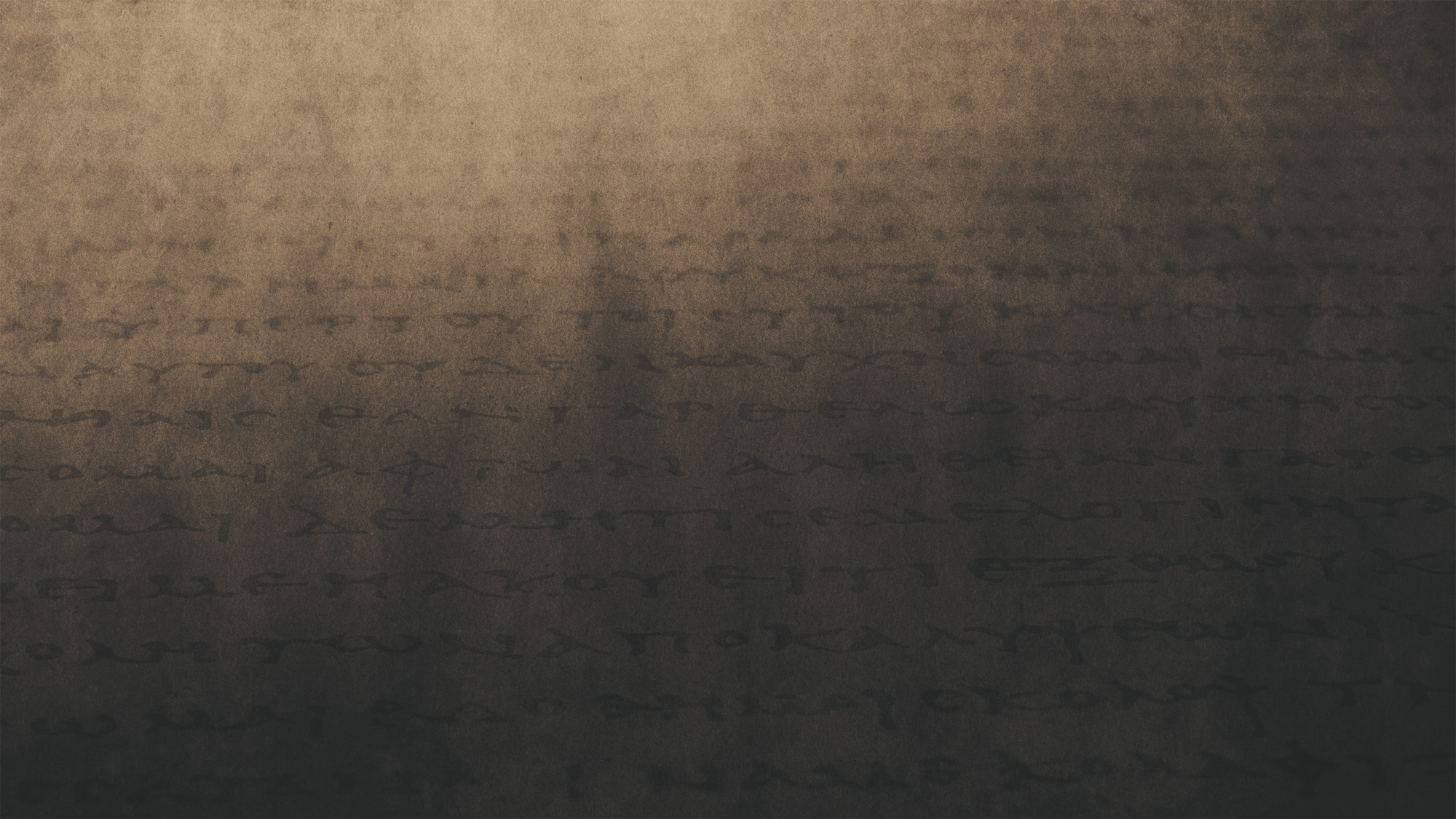 “Ahora bien, vosotros sois el cuerpo de Cristo, y cada uno individualmente un miembro de él.” 
(1 Corintios 12:27, LBLA)
“Now you are the body of Christ and individually members of it.” 
(1 Corinthians 12:27, ESV)
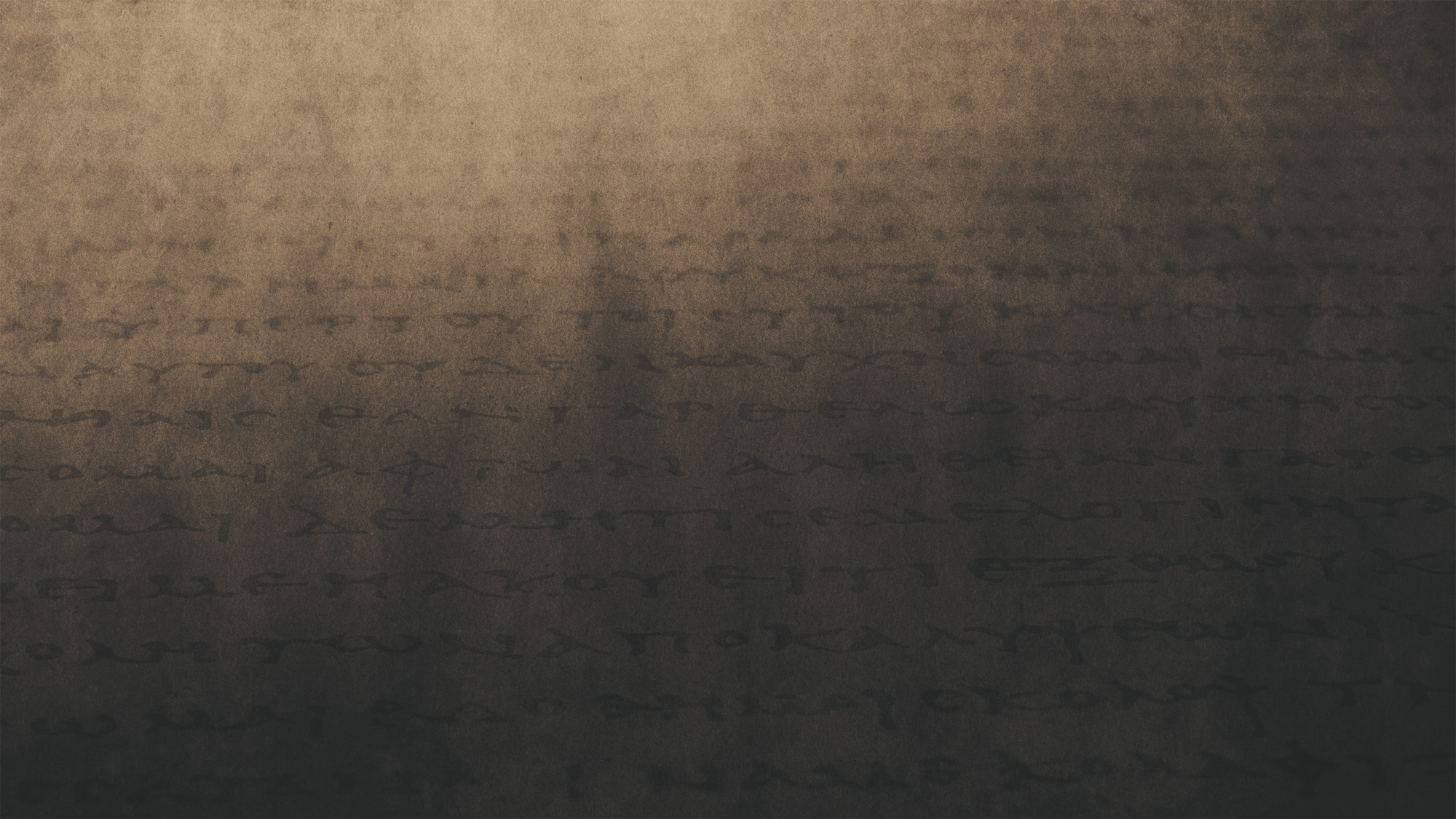 THE ISSUE: INSIDERS & OUTSIDERS
EL PROBLEMA: INTERNOS y EXTERNOS
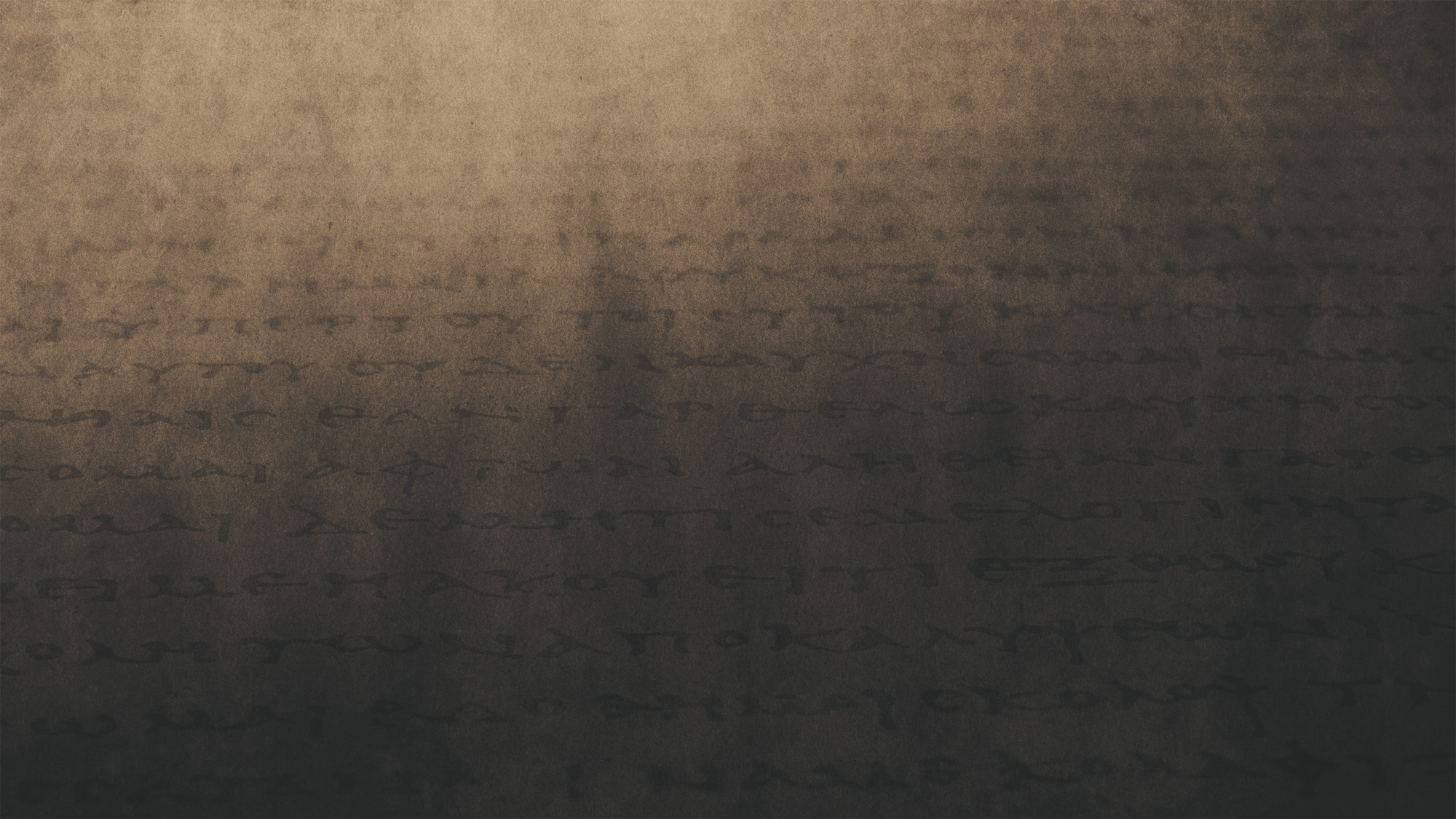 Theology: What Do We Know About Christ?
Teología: ¿Qué sabemos acerca de Cristo?
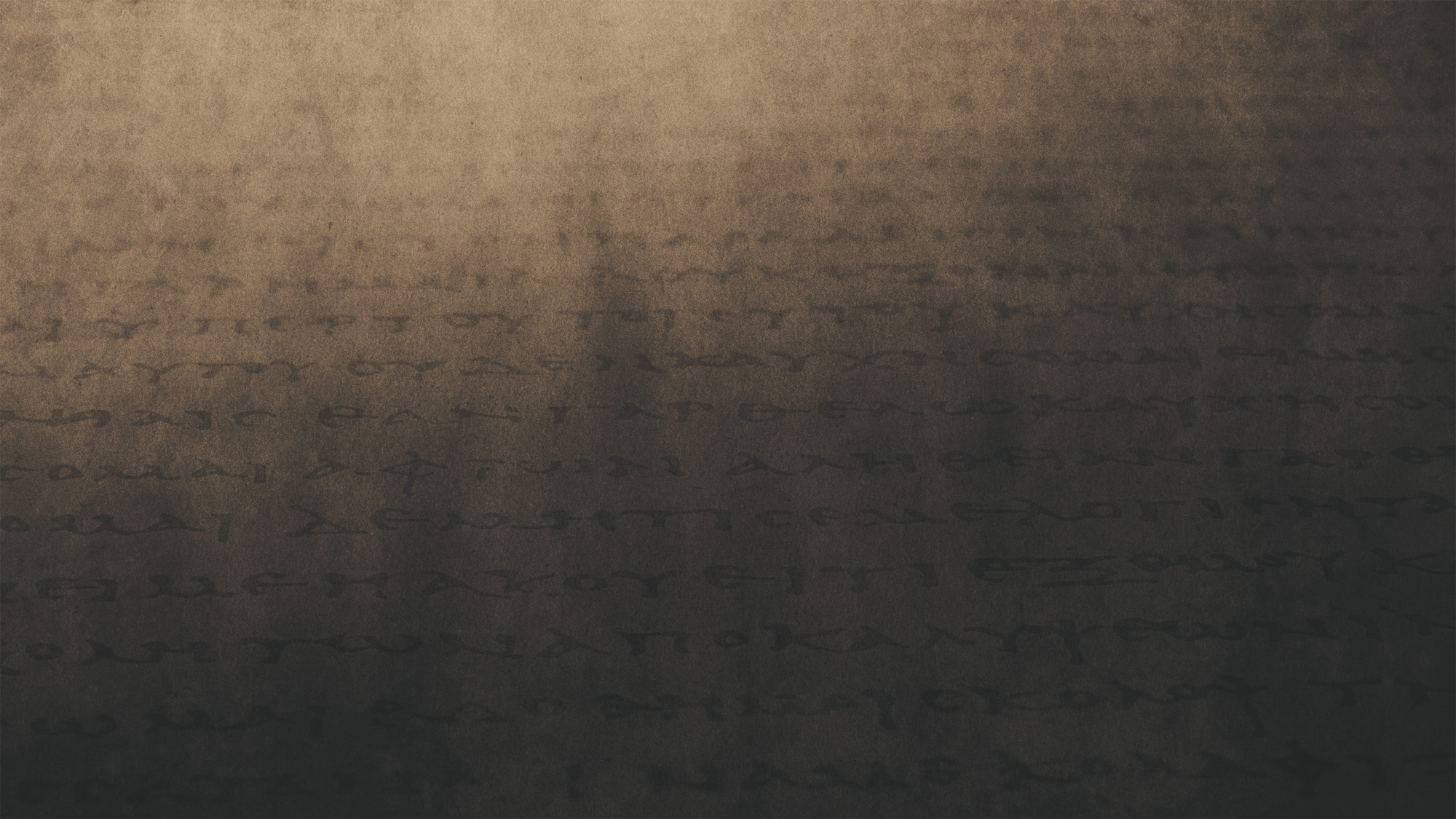 Application: You Are The Body Of Christ
Aplicación: Eres el Cuerpo de Cristo
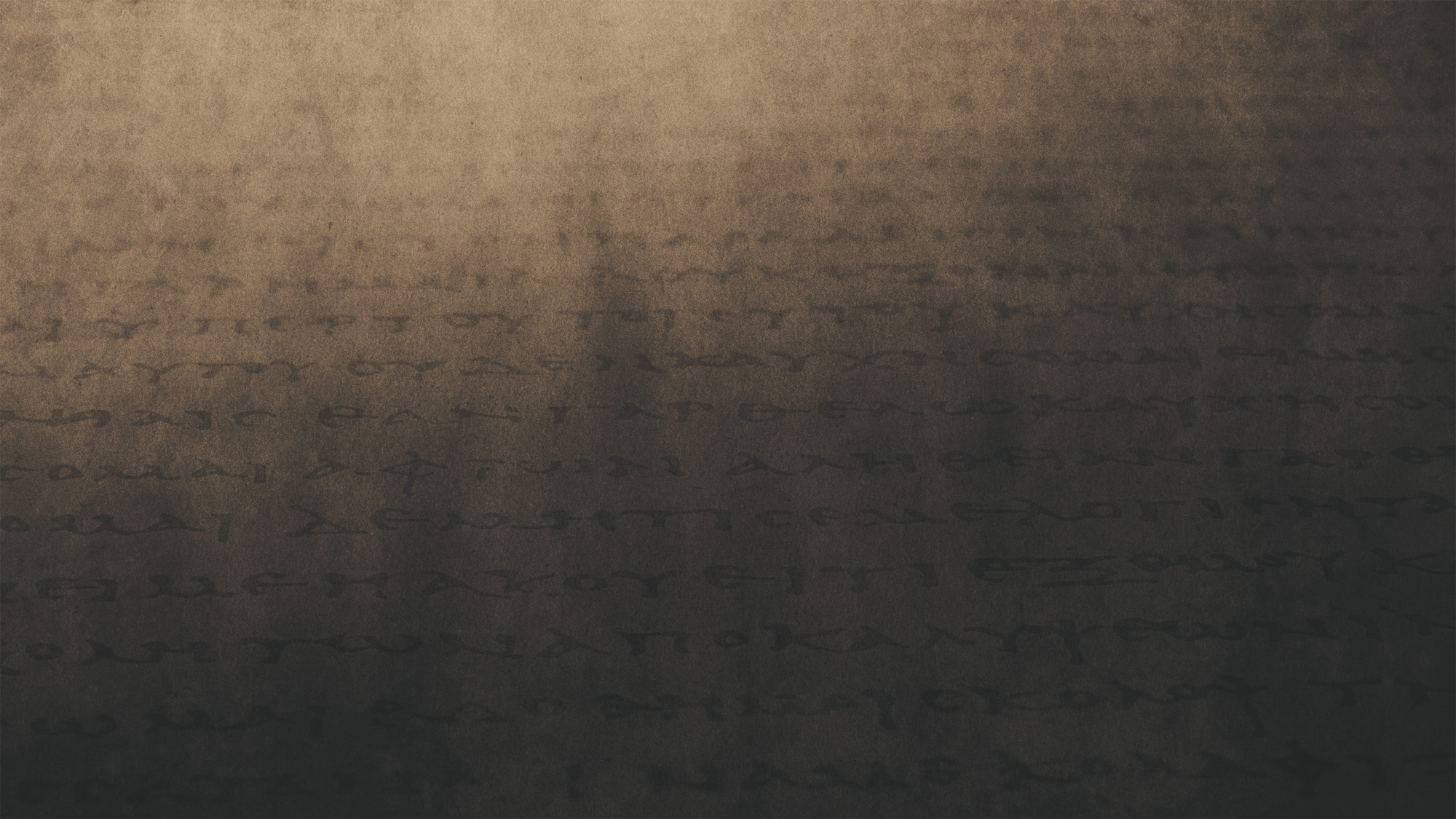 “Ahora bien, vosotros sois el cuerpo de Cristo, y cada uno individualmente un miembro de él.” 
(1 Corintios 12:27, LBLA)
“Now you are the body of Christ and individually members of it.” 
(1 Corinthians 12:27, ESV)
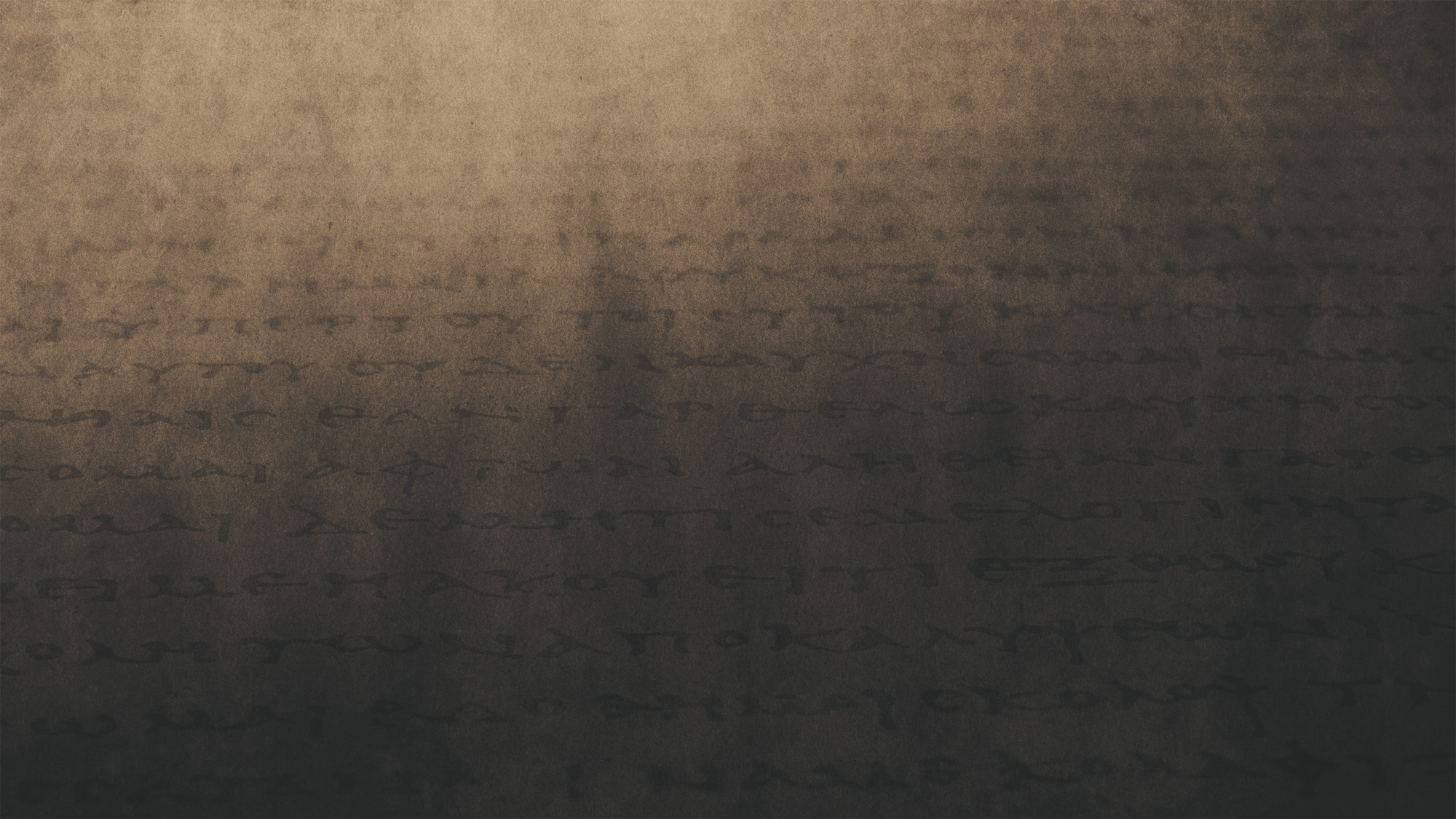 “For anyone who eats and drinks without discerning the body eats and drinks judgment on himself.” 
(1 Corinthians 11:29, ESV)
“Porque el que come y bebe sin discernir correctamente el cuerpo del Señor, come y bebe juicio para sí.” 
(1 Corintios 11:29, LBLA)
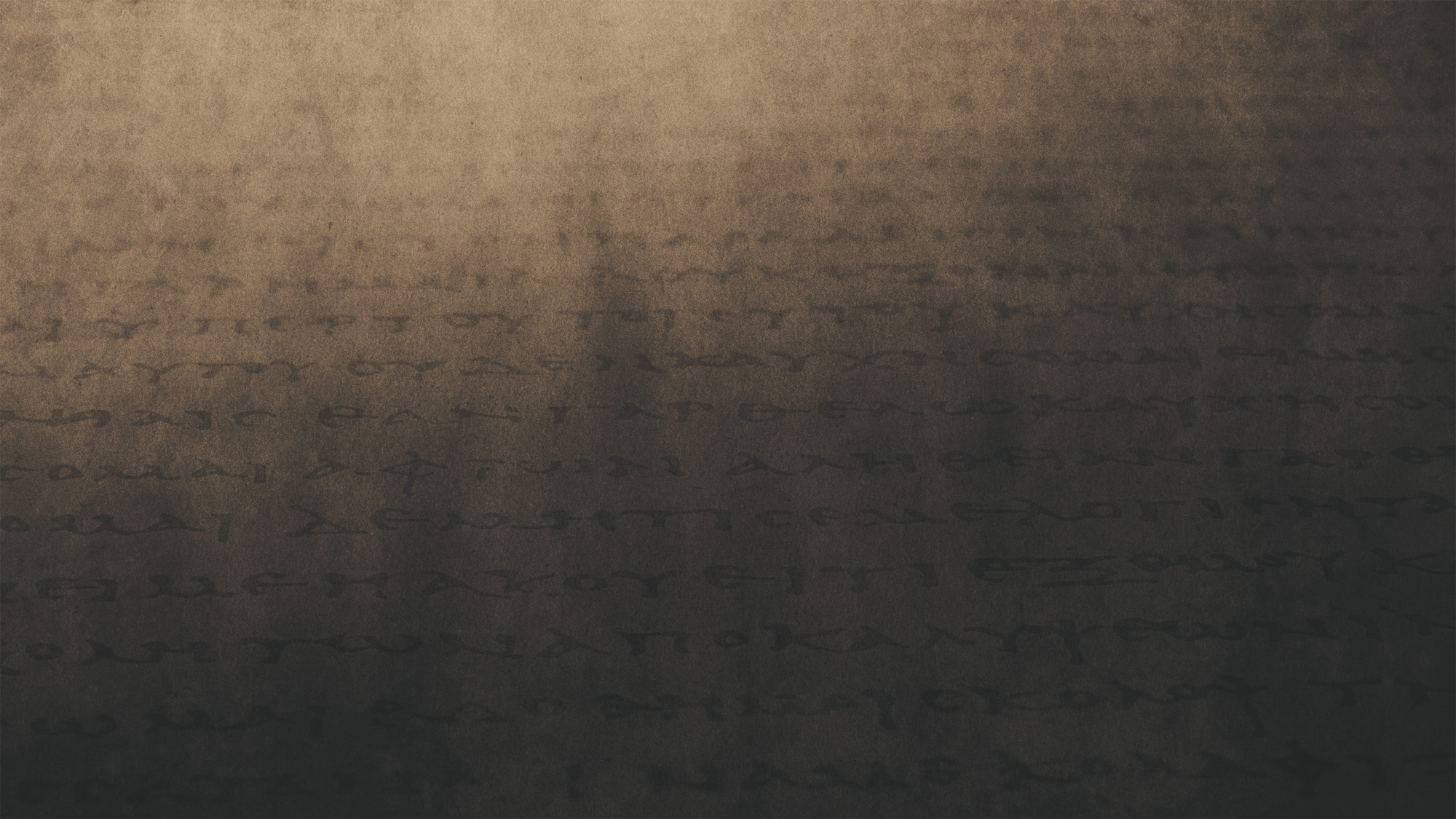 “To each is given the manifestation of the Spirit for the common good.” 
(1 Corinthians 12:7, ESV)
“Pero a cada uno se le da la manifestación del Espíritu para el bien común.” 
(1 Corintios 12:7, LBLA)
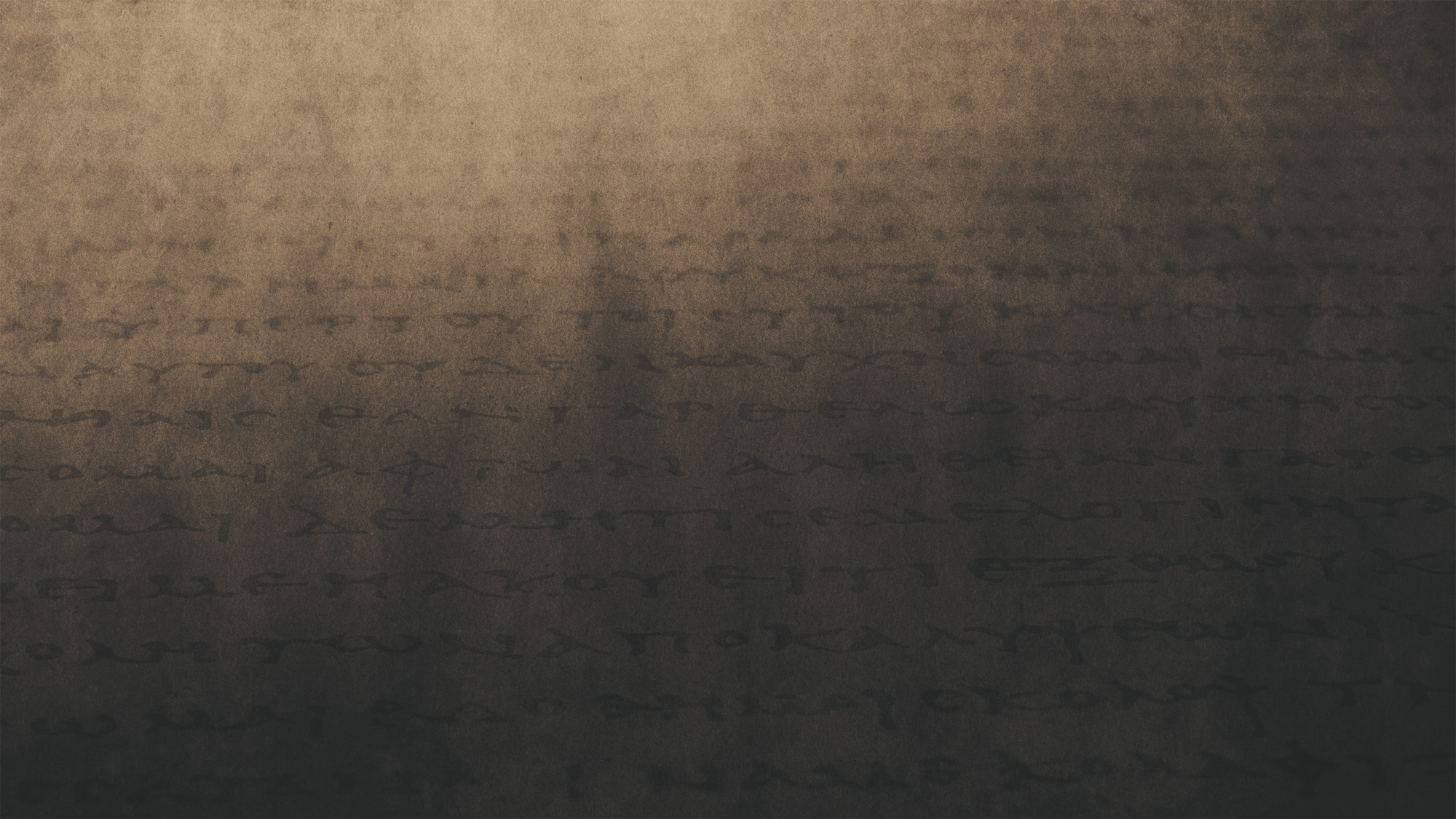 “that there may be no division in the body, but that the members may have the same care for one another.” (1 Corinthians 12:25, ESV)
“a fin de que en el cuerpo no haya división, sino que los miembros tengan el mismo cuidado unos por otros.” 
(1 Corintios 12:25, LBLA)
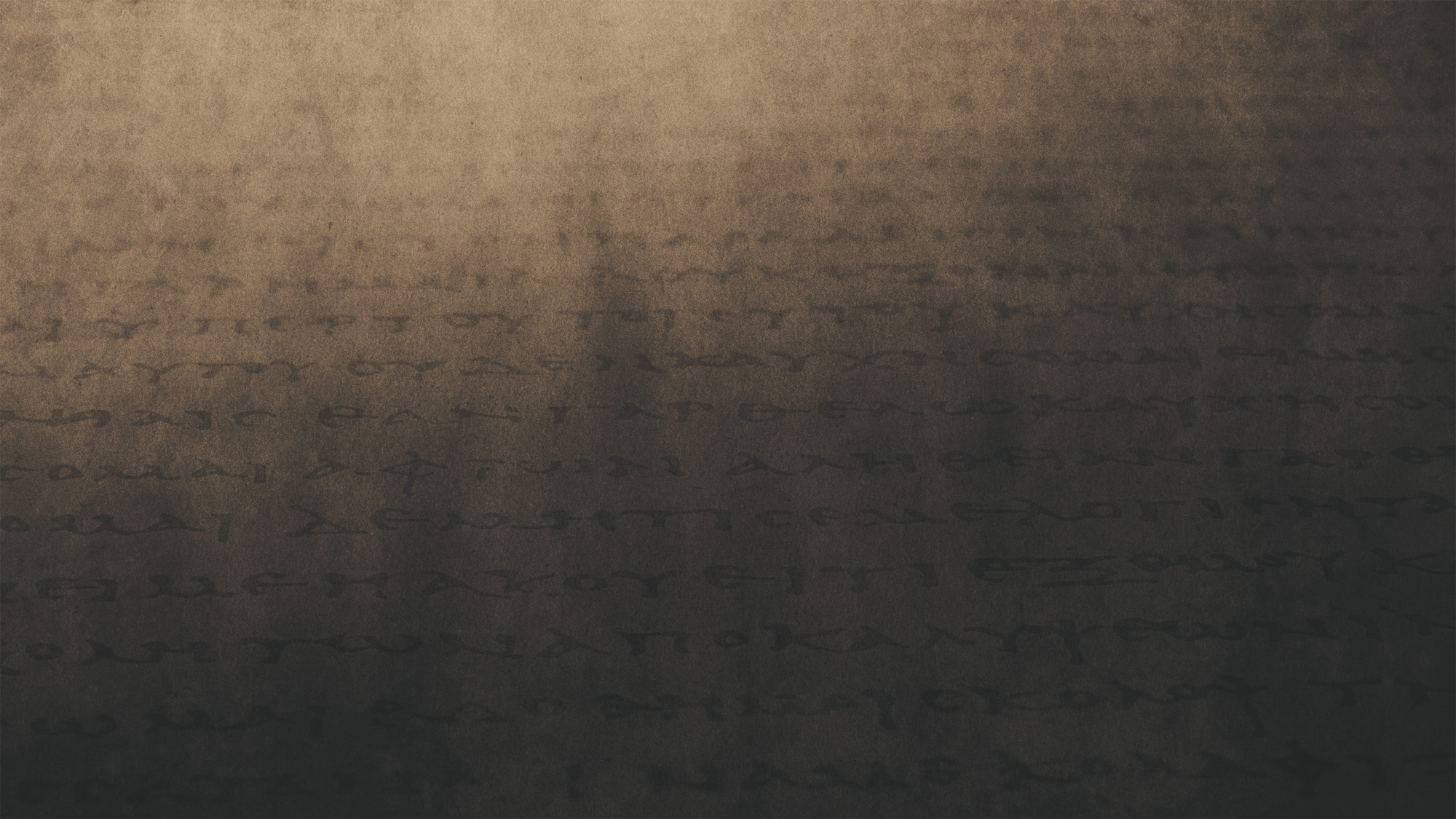 “Pues por un mismo Espíritu todos fuimos bautizados en un solo cuerpo, ya judíos o griegos, ya esclavos o libres, y a todos se nos dio a beber del mismo Espíritu.” 
(1 Corintios 12:13, LBLA)
“For in one Spirit we were all baptized into one body—Jews or Greeks, slaves or free—and all were made to drink of one Spirit.” (1 Corinthians 12:13, ESV)